Direzione offerta formativa e servizi agli studentiSezione Offerta formativaVademecum
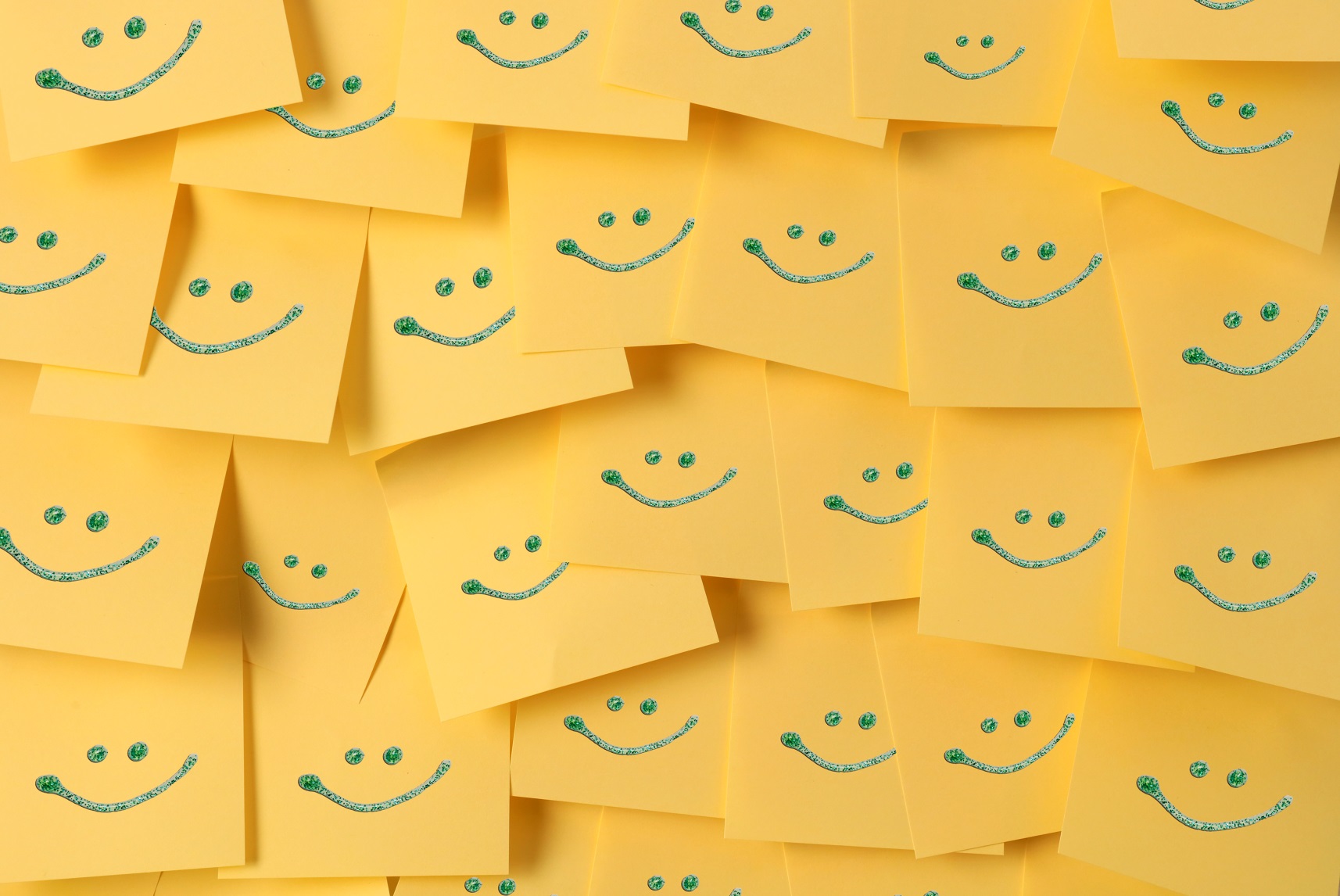 Alcuni suggerimenti per le U.O. DIDATTICA DEI DIPARTIMENTI chiamate a supportare i Coordinatori del CdS responsabili della compilazione della scheda SUA CdS. 

COME PROCEDERE ALL’ISTITUZIONE DI UN NUOVO CORSO DI STUDIO
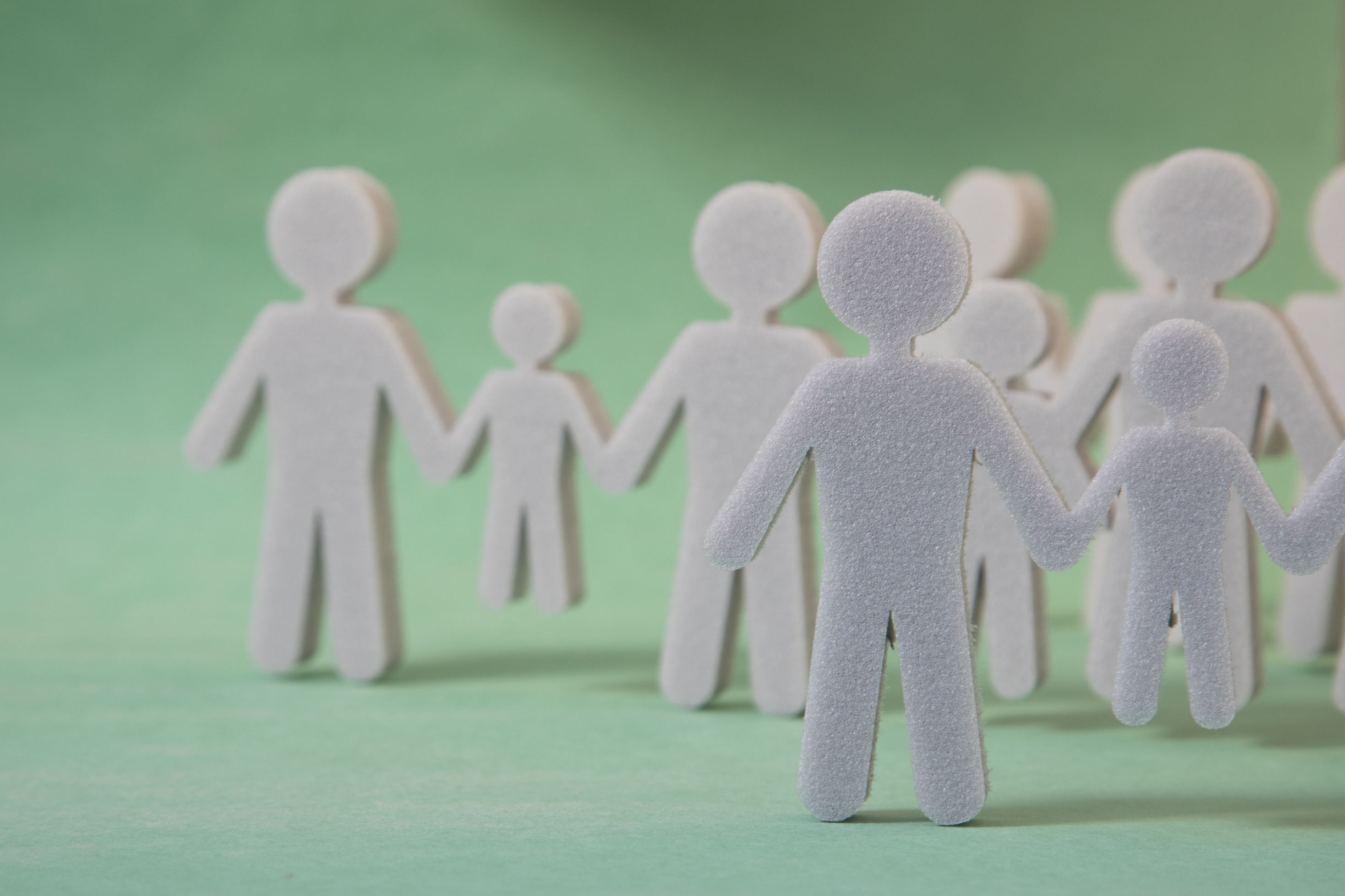 Ruolo delle parti sociali – consultazioni ed esiti
Gli esiti di ogni incontro con le parti sociali, anche in via telematica, devono concludersi con la redazione di un verbale.
L’ANVUR lamenta l’inadeguatezza delle parti consultate ed è doveroso suggerire che le consultazioni non si esauriscono in un solo incontro .
La consultazione con le parti sociali è propedeutica ai fini della valutazione delle motivazioni e degli elementi a sostegno dell’attivazione del corso.
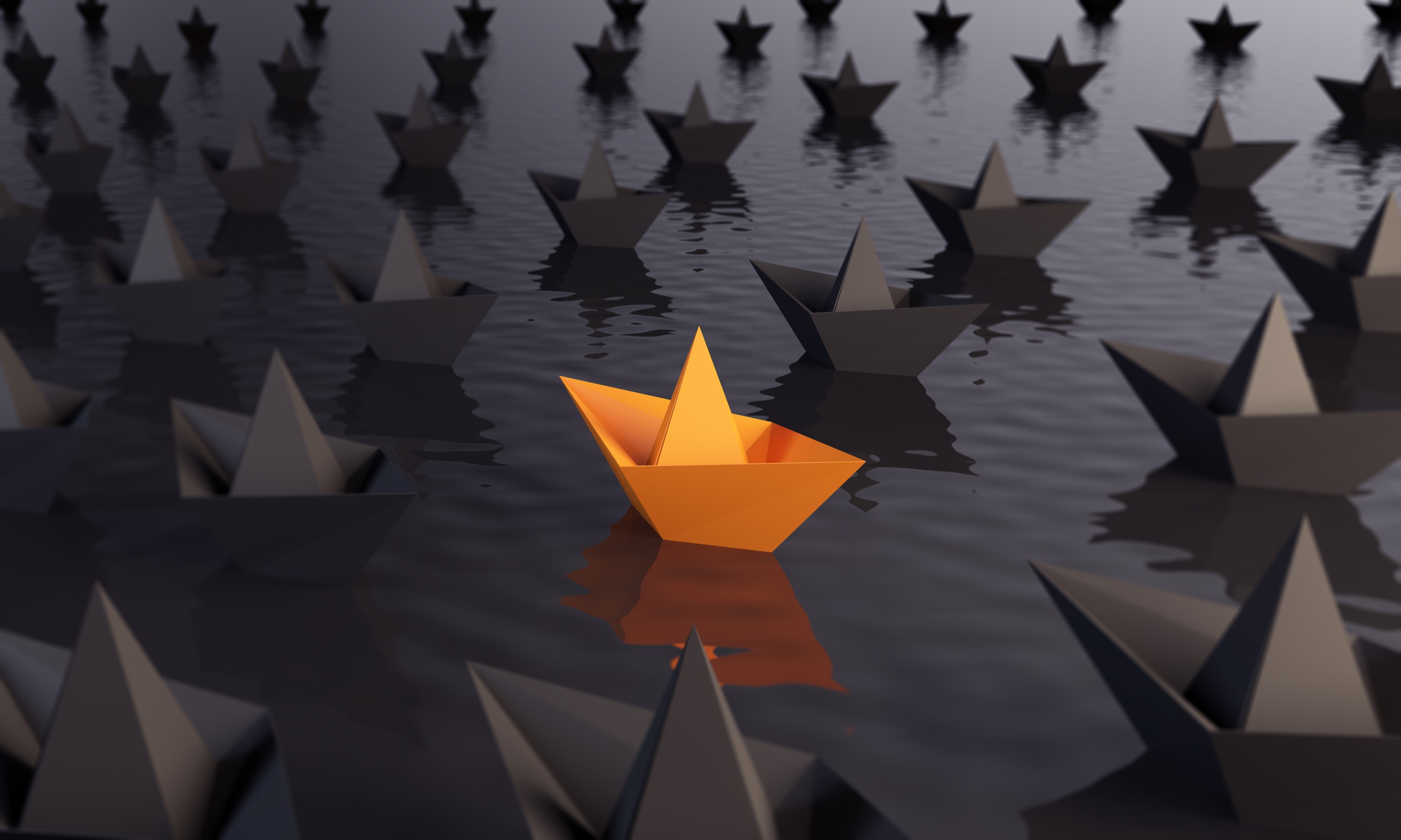 DEFINIZIONE DEGLI OBIETTIVI
A seguito degli esiti delle consultazioni il Dipartimento proponente definisce gli obiettivi specifici del corso di studio.

Gli obiettivi specifici NON SONO una ripetizione degli obiettivi della classe che sono comuni a tutti i corsi appartenenti a quella classe ma, pur coerenti con essi, devono essere definiti in maniera specifica per quel determinato corso di studio.
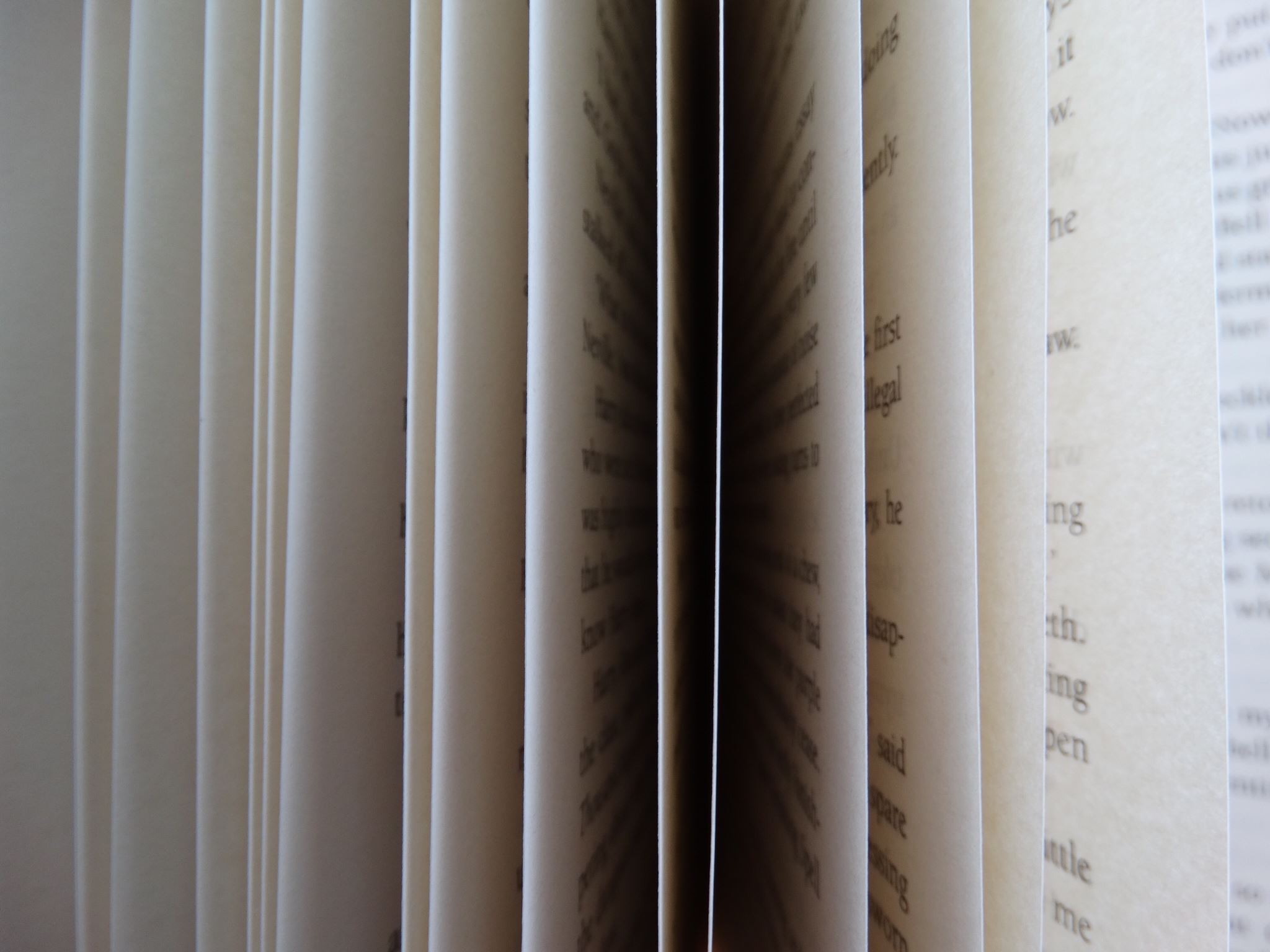 DOCUMENTO DI PROGETTAZIONE
Il documento di progettazione del corso di studio è uno dei documenti fondamentali per l’accreditamento del corso di studio.
Lo stesso dovrà contenere, tra l’altro,  oltre alle risultanze delle consultazioni con le parti sociali, eventuali studi di settore e le principali motivazioni dell’attivazione del corso di studio e gli elementi che lo contraddistinguono da altri corsi di studio appartenenti alla stessa classe attivati nella regione .
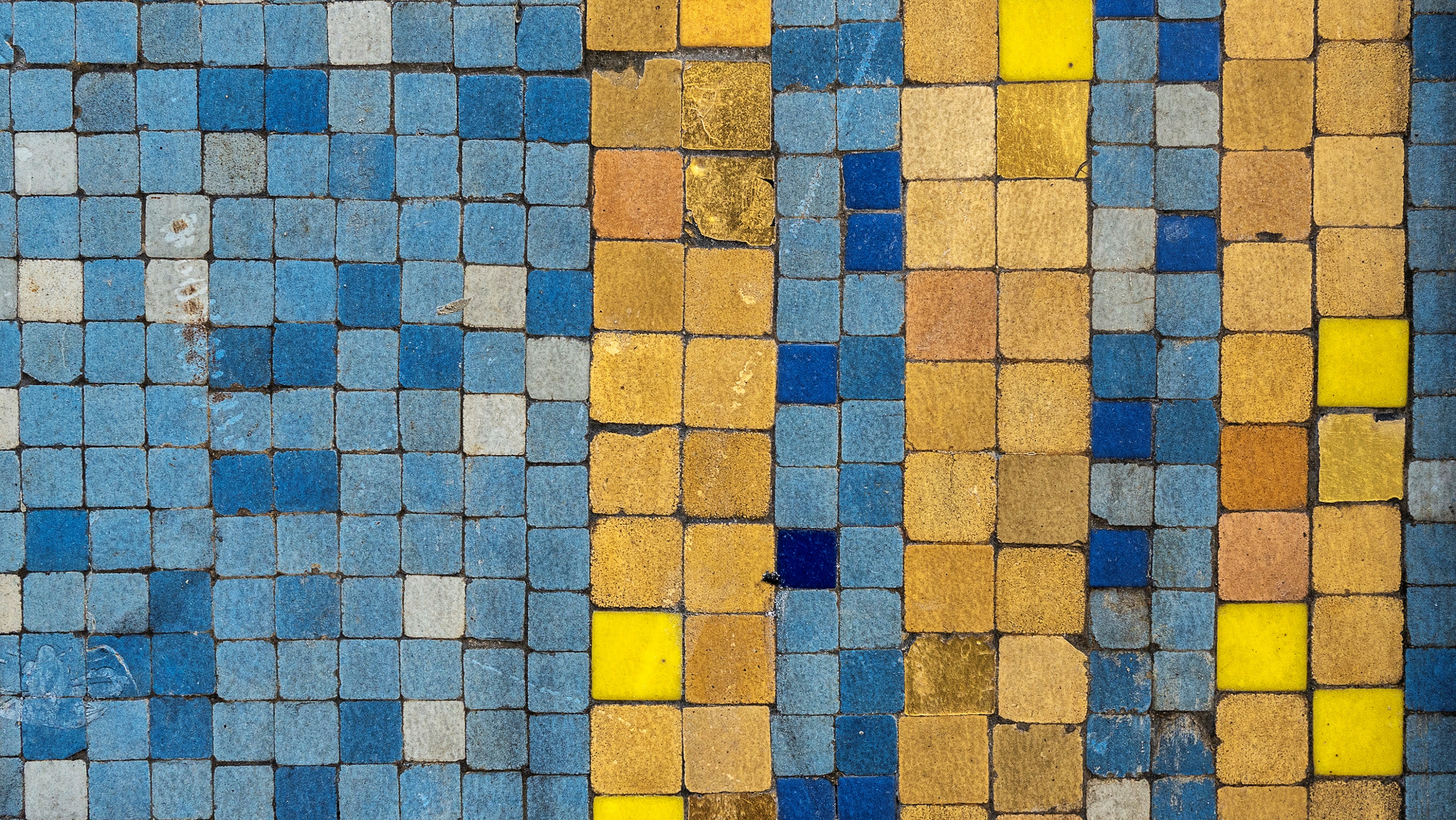 ORDINAMENTO DEL CORSO DI STUDIO
Una volta definiti gli obiettivi specifici del corso che si intende istituire, si procede con la definizione della tabella relativa alle attività formative (base – caratterizzanti), con la definizione degli ambiti e dei SSD. 
La tabella relativa alle attività formative va costruita seguendo le indicazioni riportate nelle tabelle ministeriali delle classi allegate al DM 16 marzo 2017.
L’ordinamento si completa con l’inserimento dei SSD affini e dei CFU assegnati alle altre attività (prova finale, lingua straniera etc…)
ORDINAMENTO DEL CORSO DI STUDIO
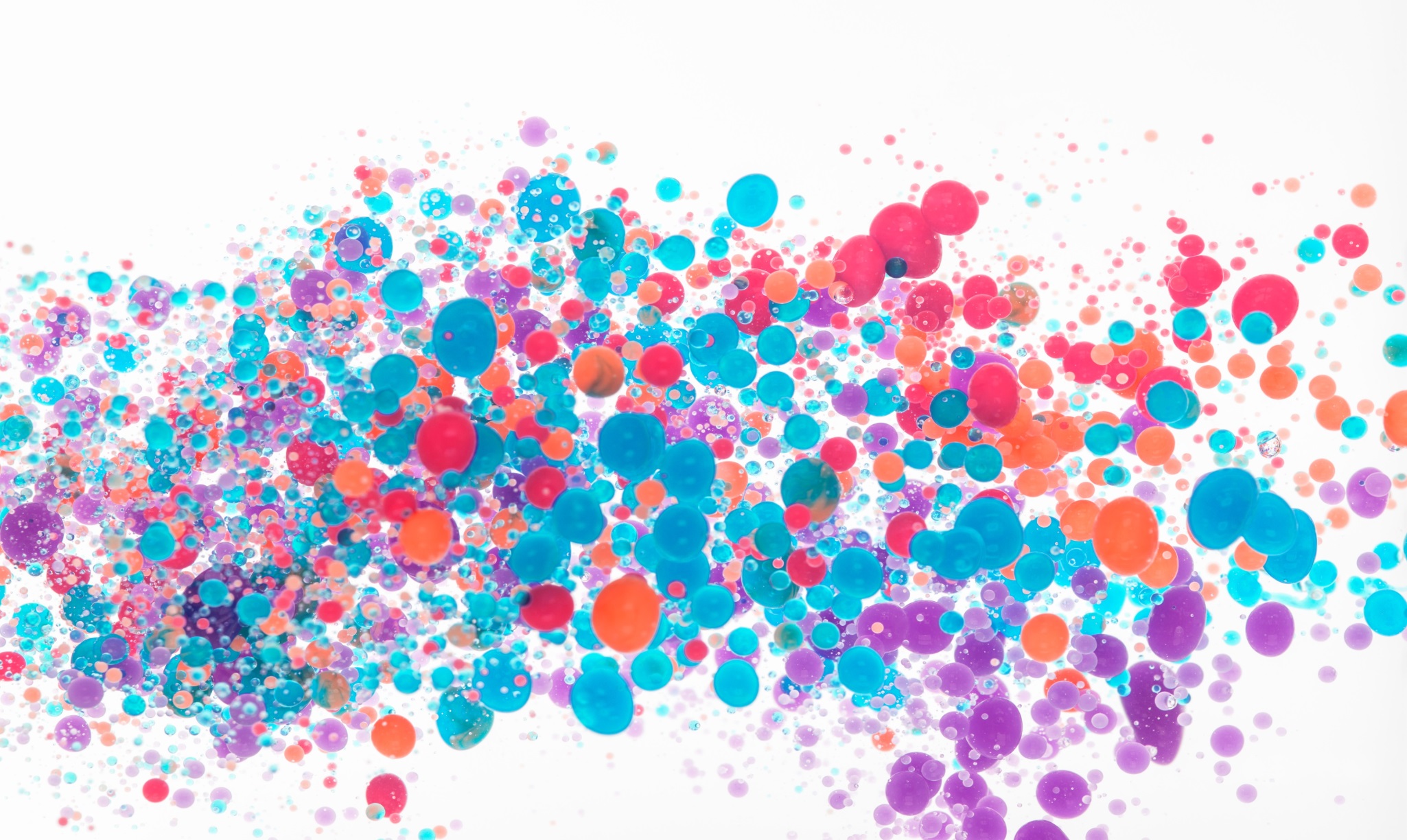 Una delle novità introdotte recentemente dalla normativa riguarda la sezione dedicata ai SSD affini dove  non si prevede più l’elenco dettagliato dei settori ma solo una descrizione sintetica delle attività formative specificando soltanto il numero complessivo dei cfu che saranno assegnati. (DM 133/2021).
L’Ordinamento del corso di studio si compone solo degli ambiti, dei  SSD e dei cfu complessivi assegnati ( gli insegnamenti saranno successivamente  definiti, nella didattica programmata, solo dopo l’approvazione da parte del CUN).
La parte ordinamentale si completa con la compilazione del quadro A) della scheda SUA-CDS (professioni, regole per l’accesso, prova finale etc..)
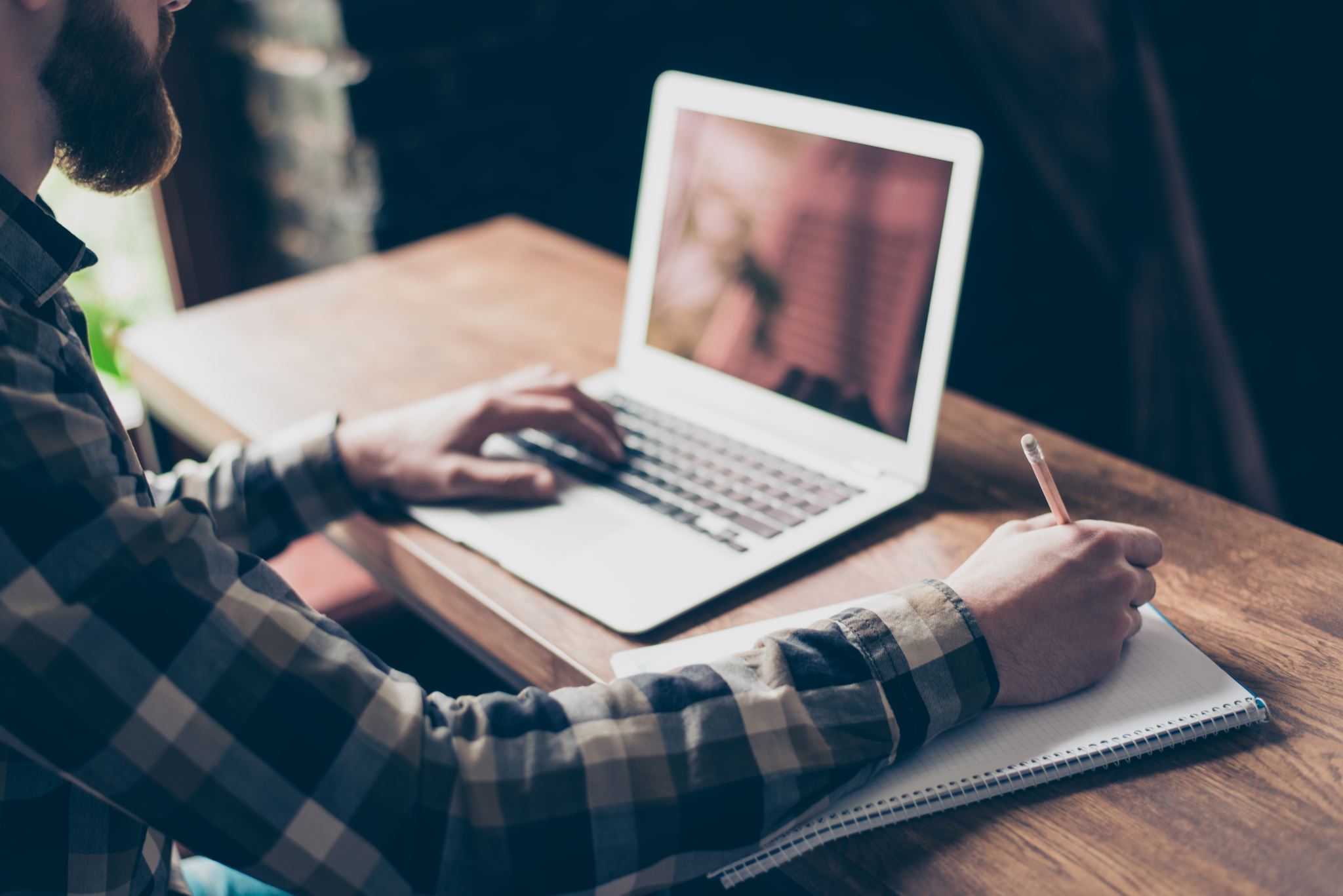 COMPILAZIONE SCHEDA SUA CdS
L’ordinamento del corso di studio in tutte le sue parti è approvato dall’organo proponente(consiglio del corso di studio/classe/interclasse), e successivamente dalla  Commissione paritetica e dal  Consiglio di Dipartimento.
La compilazione della scheda SUA CdS per la parte ordinamentale, con tutte le indicazioni sopra dette, è a cura del Coordinatore del corso di studio.
La scheda, così compilata, alla scadenza Ministeriale viene inviata al CUN per l’approvazione.
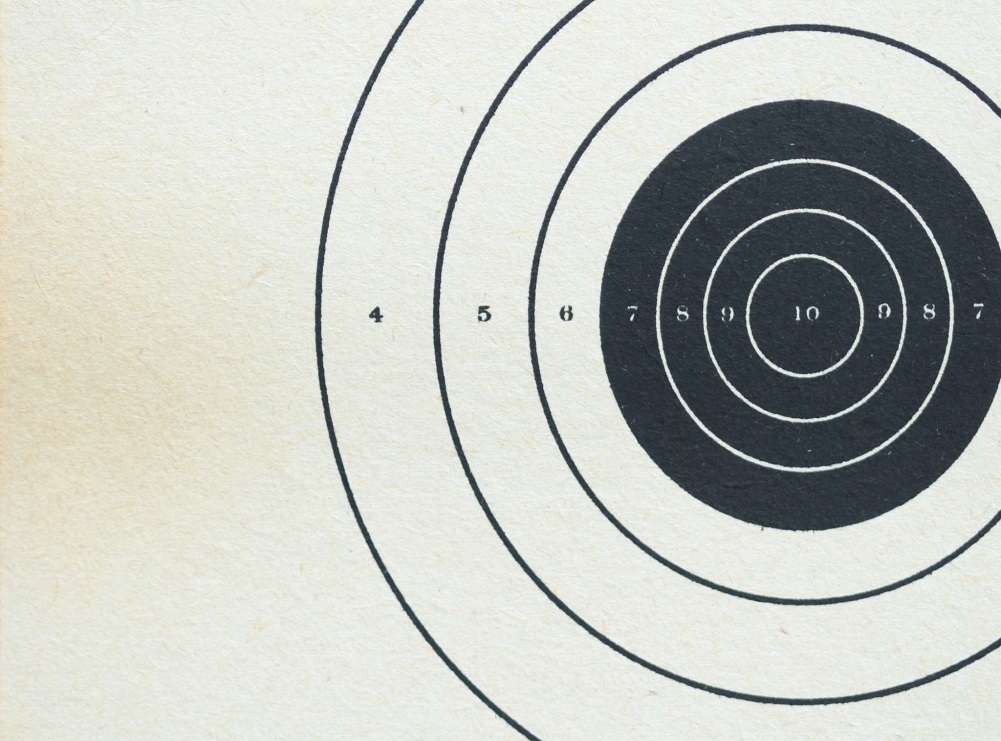 ACCREDITAMENTO DEL CORSO DI STUDIO
Dopo l’approvazione da parte del CUN, si passa alla fase dell’accreditamento del corso con la compilazione delle restanti parti della scheda SUA CdS e in particolare con la definizione della didattica programmata ( per la coorte di studenti che si immatricola nell’anno di riferimento del corso) ed erogata (riguarda la didattica effettivamente erogata dal Dipartimento nell’anno accademico di riferimento).
Questa fase dovrà essere affrontata con la massima attenzione poiché da essa dipende l’esito dell’accreditamento da parte dell’ANVUR.